[Your company name] presents:
Time Management & Effectiveness
#5 ESCALATION
Personal Effectiveness – The Right Decisions
Michala Homolova
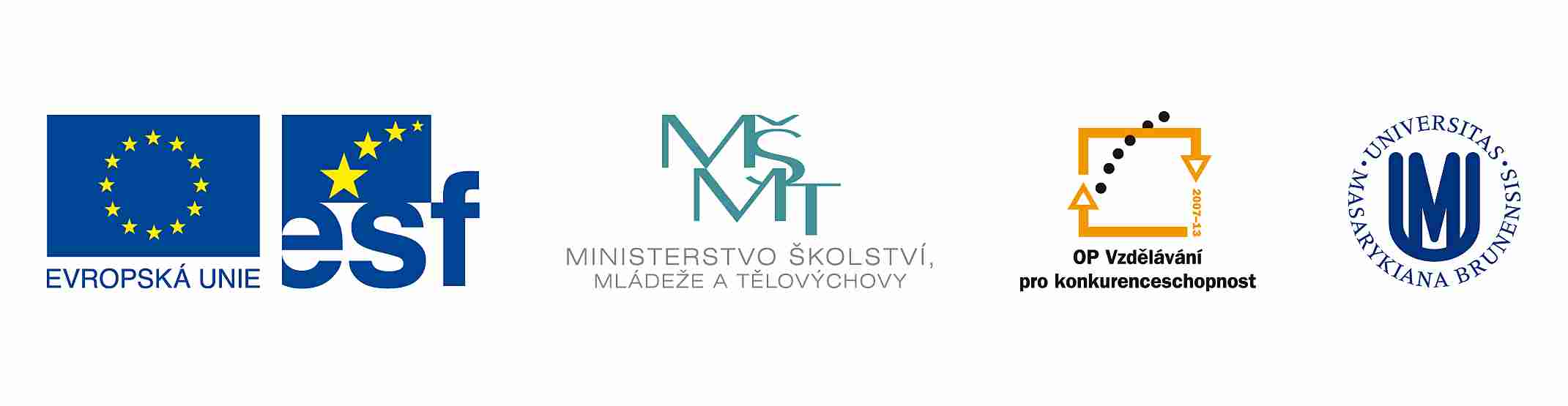 ESCALATION
What is it?
Escalation is an act of informing people on the next (higher) management level about a problem or a situation, to get their attention and help.
When to escalate?
How to do it?
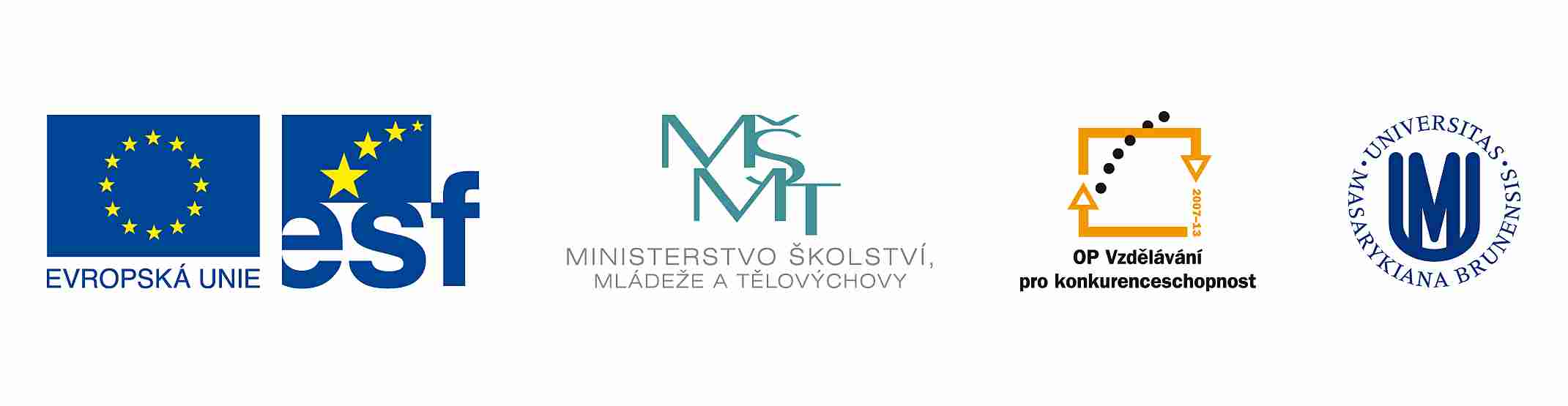 Activity 1: Assessments of ESCALATION
From: Sales Manager
To: CEO
Cc: Superior of the Sales Manager
Subject: Escalation
Dear CEO, 
it is becoming increasingly serious, Operations poor deliveries prevent me from generating revenues. Please take this as official escalation, it is unsustainable, I cannot control all the Operations deliverables. 
Best regards
XY
Activity 2: Assessment of Escalation
From: Project Manager
To: Operations Director
Cc: empty
Subject: URGENT!!! Engineer needed
Dear Ops Director,
I urgently need an engineer for the completion of the YZ project. The engineer that is currently onsite fell sick.
Best regards
XY
Activity 3: Assessment
From: Engineer
To: Chief HR Officer (based in UK)
Cc: empty
Subject: Complaint
Dear James,
I want to escalate poor people management in Brno. I was sent a performance improvement plan that I don’t agree with and I was told that it doesn’t matter, it is still valid. I reviewed UK HR portal and no policy states this is true. Please investigate this 1st line manager's master-servant type of attitude towards my role in the organization.
Best regards
XY
Activity 4: Brainstorming on ESCALATION
When to escalate?
What things do you consider before you escalate?
What things do you consider when reacting to an escalation?
Consider prior escalating
Timing (not too early, not too late) BUT “bad news early”
 Heat
 Did you do maximum on your side?
 Addressed with competent person first? 
 Choice of person to escalate to 
 Hierarchy
 Clarity, specificity 
 Image, perception, professionalism
Consider when reacting to escalation
Urgency
 Empowerment of competent people (if you solve it on someone’s behalf, what message do you send?)
 Did the person who escalated to you do maximum on his/her side?
 Addressed with competent person first?
Activity 5: Reaction to ESCALATION
Work in teams on the assigned examples: react to the escalation.

What are the possible reactions to an escalation?
Homework for those absent
All three examples are problematic. Imagine you were hired as a consultant to provide guidance in the first two scenarios. Respond to the following questions:
Scenario I (slide 3):
- What should the CEO do?
- How should the Superior of the Sales Manager do?
- Provide an example to follow for the Sales Manager so she knows how to escalate next time
Scenario II (slide 4):
- Analyze what is wrong with this escalation
Good luck!
Questions
Suggestions
Discussion
Each lesson includes a list of suggested tasks and a set of test questions.